Carbon Cycle
CO2 in atm
Carbon in oceans
Photosynthesis
combustion
Combustion of forests
Coral Reefs, Carbonate shells
Carbon in producers
Carbon in fossil fuels
Limestone
Cellular respiration
Feeding
Cellular respiration
Partial decomposition
Carbon in consumers
Death or excretion
Carbon in decomposers
Inorganic carbon   organic carbon
CO2 in atm
Photosynthesis
C6H12O6
Carbon in producers
Food source for all biosphere
starch
Cellular respiration
fructose, galactose
Feeding
Carbon in consumers
Lipids, amino acids
cellulose
CO2 +H2O  H2CO3 (carbonic acid)
H2CO3  H+ + HCO3-
CO2 in atm
H+ - determines pH
Carbon in oceans
HCO3- inorganic carbon based molecule (part of cycle)
Coral reefs, Carbonate shells
Coral Polyps
Ca2+ + 2HCO3-  CaCO3 + CO2 + H2O
Limestone
Molluscs (snails, clams, oysters, mussels)
Foraminifera accumulate in sediments
Lithification – turn to solid rock
Use limestone in construction –  CaCO3 breaks back down into CO2
Problem
Biosequestration – locking up carbon for extended periods of time
Helps maintain carbon cycle
Origin of CH4 is crucial for proper functioning of carbon cycle
CH4 + 2O2  2H2O + CO2
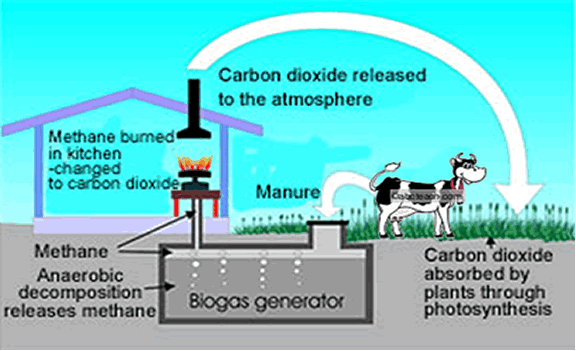 Archaenan microbes (methanogens) – metabolize organic compounds into methane
Found in  wetlands, animal guts, natural gas reservoirs
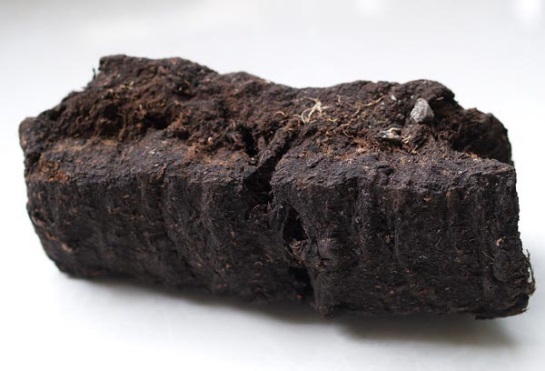 CO2 in atm
combustion
Peat
Plant material found in waterlogged soils - histosol
Anaerobic conditions
Allows for partial decomposition – leaving energy rich materials behind
Carbon in fossil fuels
Acidic soils
prevent decomposer growth
Fuel Source
Dry out peat - burn
non-renewable
Partial decomposition
Wetland protection
Carbon in producers
Diverse ecosystem
Death or excretion
MILLIONS OF YEARS . . .
Trap pollen – biotic ‘library’
Carbon in decomposers
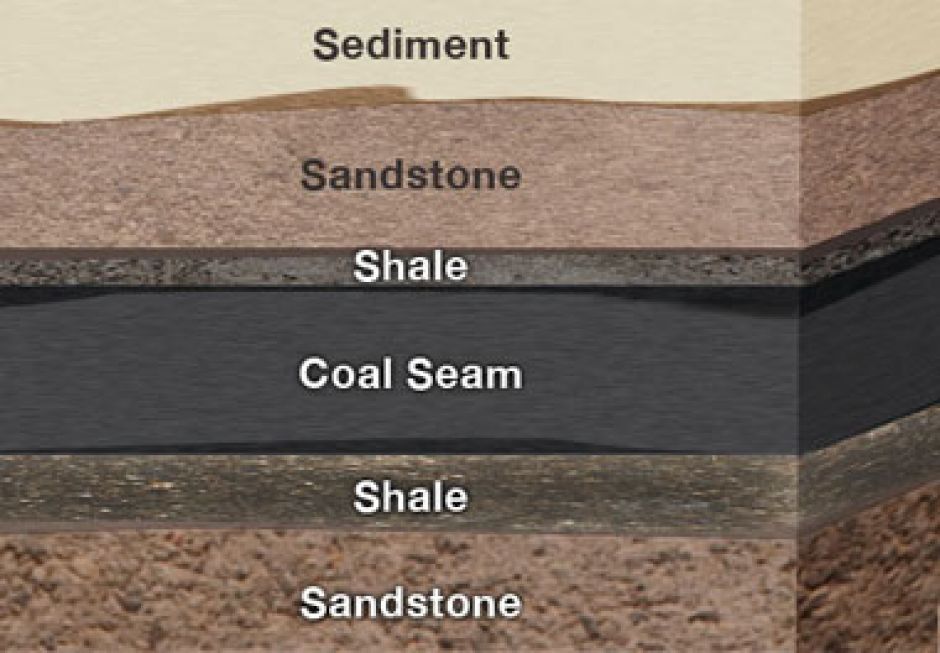 CO2 in atm
combustion
Coal
Accumulation of sediment above peat
Carbon in fossil fuels
Forces peat lower into earth crust – high pressure and heat compresses peat into coal (lithification)
Creation of hydrocarbons
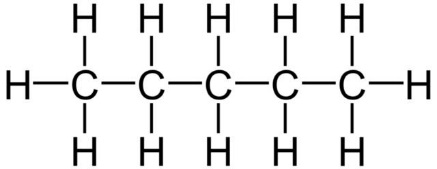 Partial decomposition
Carbon in producers
Burn = energy
Death or excretion
MILLIONS OF YEARS . . .
Carbon in decomposers
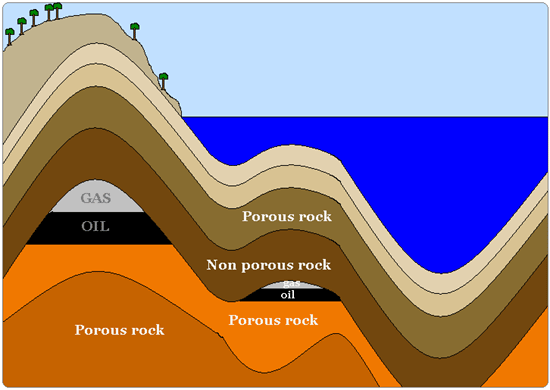 CO2 in atm
combustion
Crude Oil and Natural Gas
Dead aquatic organisms (during Carboniferous period) accumulates  at bottom of shallow seas
Carbon in fossil fuels
Anoxic conditions  sludge (kerogen) – composed of undigested lipids
Pressure and heat allow for transformation into burnable hydrocrabons
Partial decomposition
Carbon in producers
Death or excretion
MILLIONS OF YEARS . . .
Carbon in decomposers
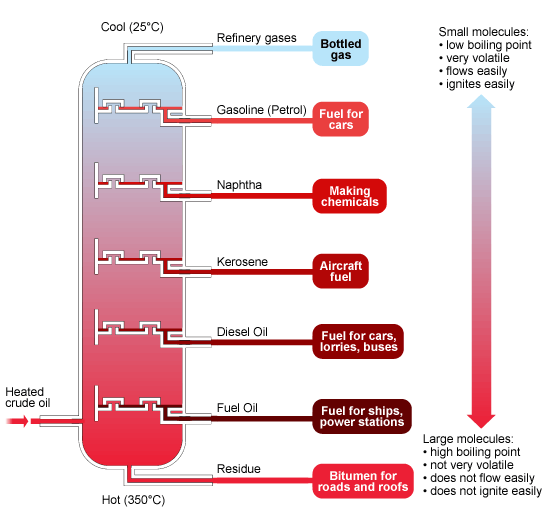 Biofuels
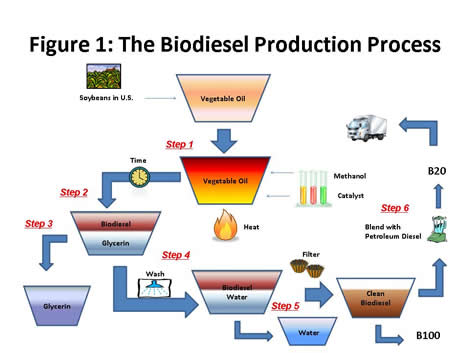 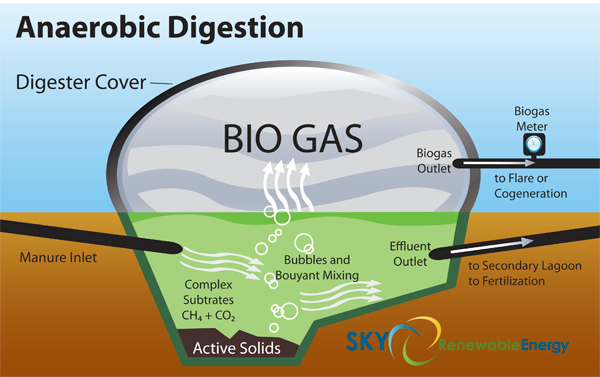 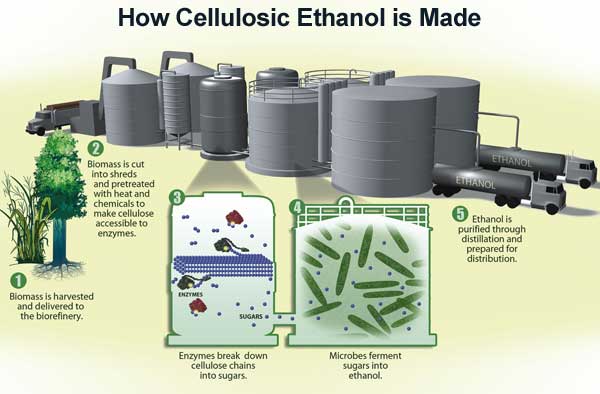 * Even though CO2 is still being produced, the carbon in these fuels were never sequestered therefore carbon neutral